VY_12_INOVACE_AJ_I_21
Pozdravy - Greetings
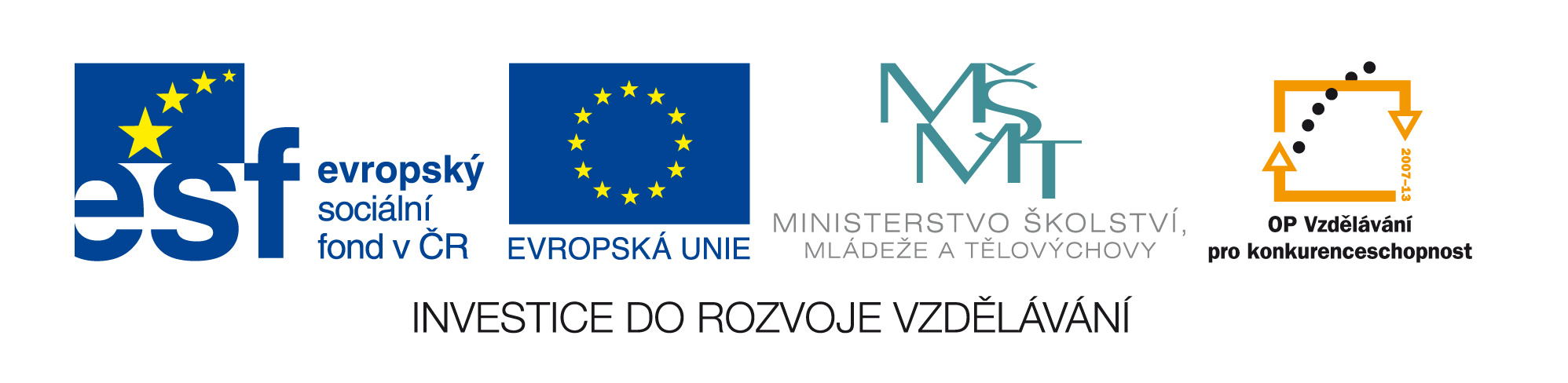 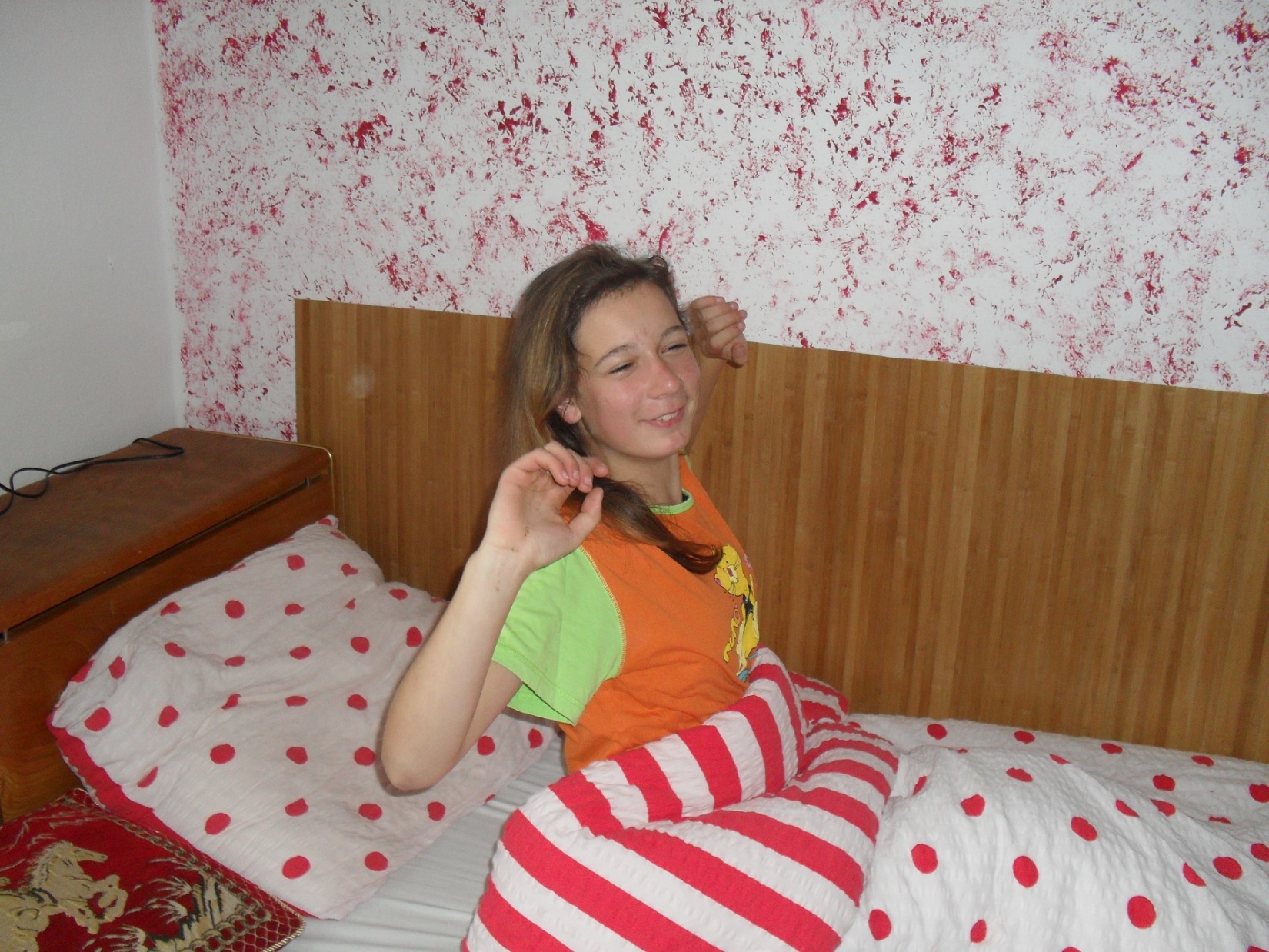 Good morning
Pozdrav Good morning použiješ od rána do 12:00.
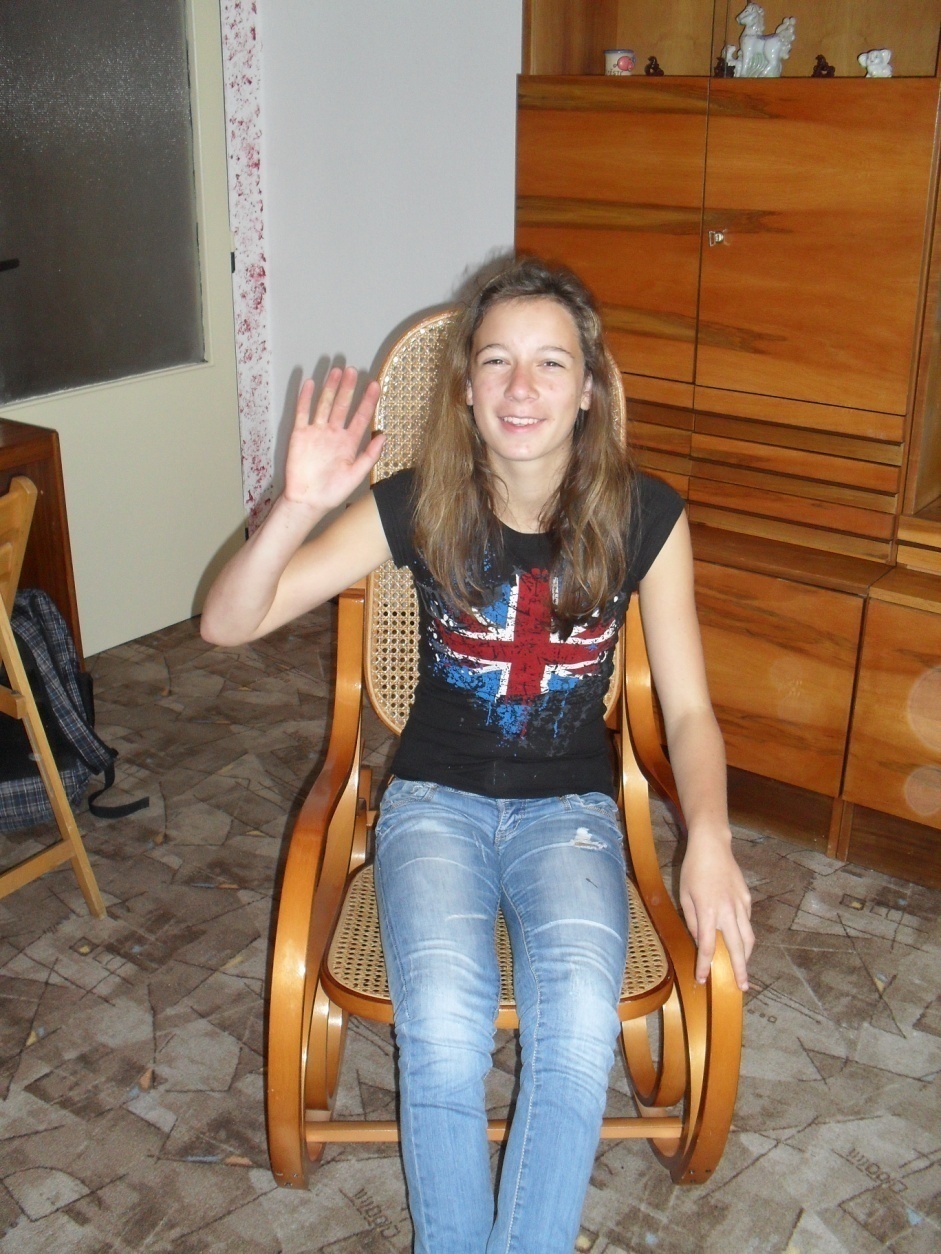 Hello!
Pozdravy Hello a Hi můžeš použít během dne kdykoliv.
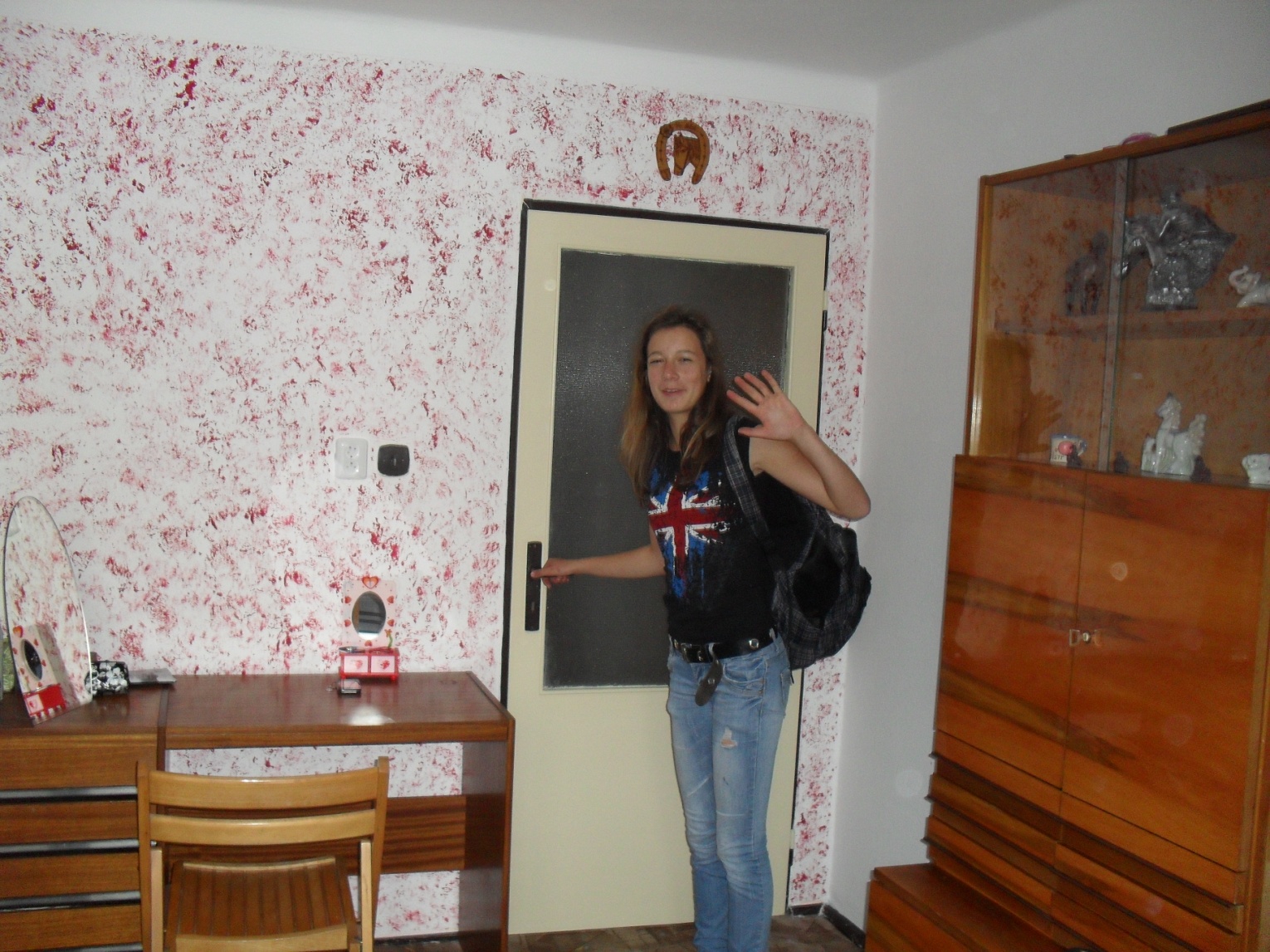 Good bye
Pozdrav Good bye použiješ, když odcházíš ty nebo někdo jiný.
Good afternoon
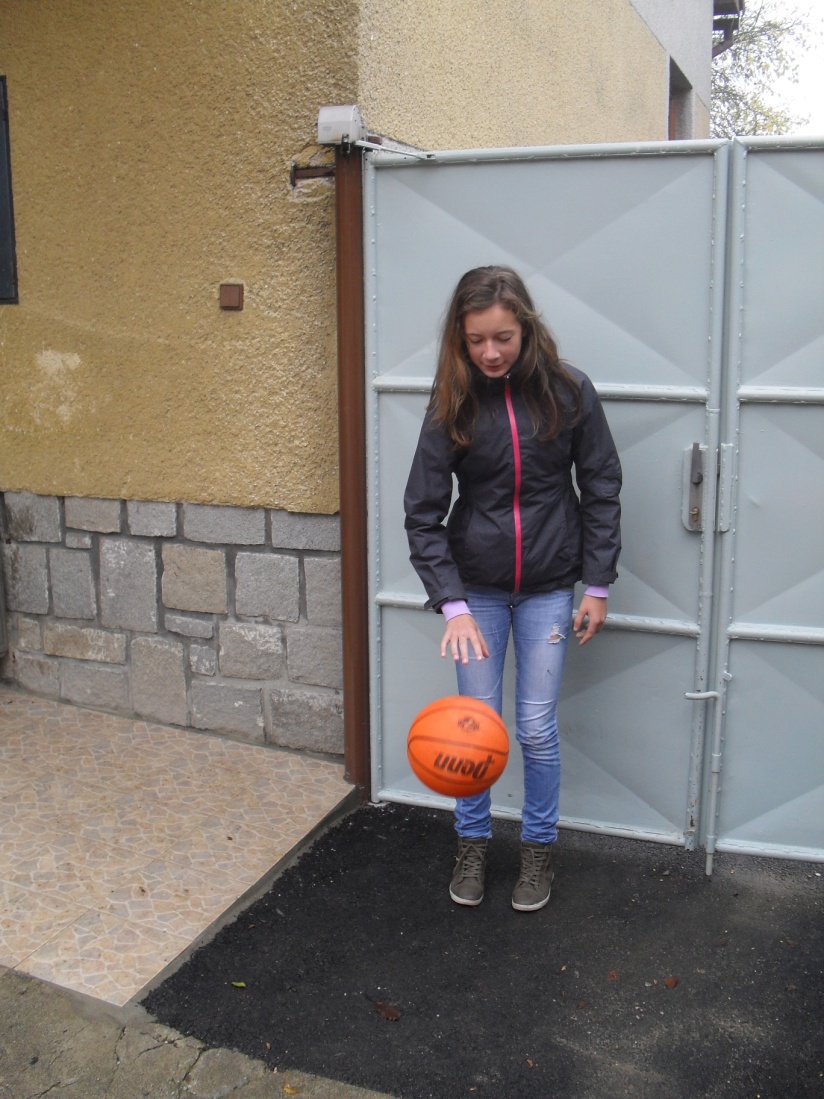 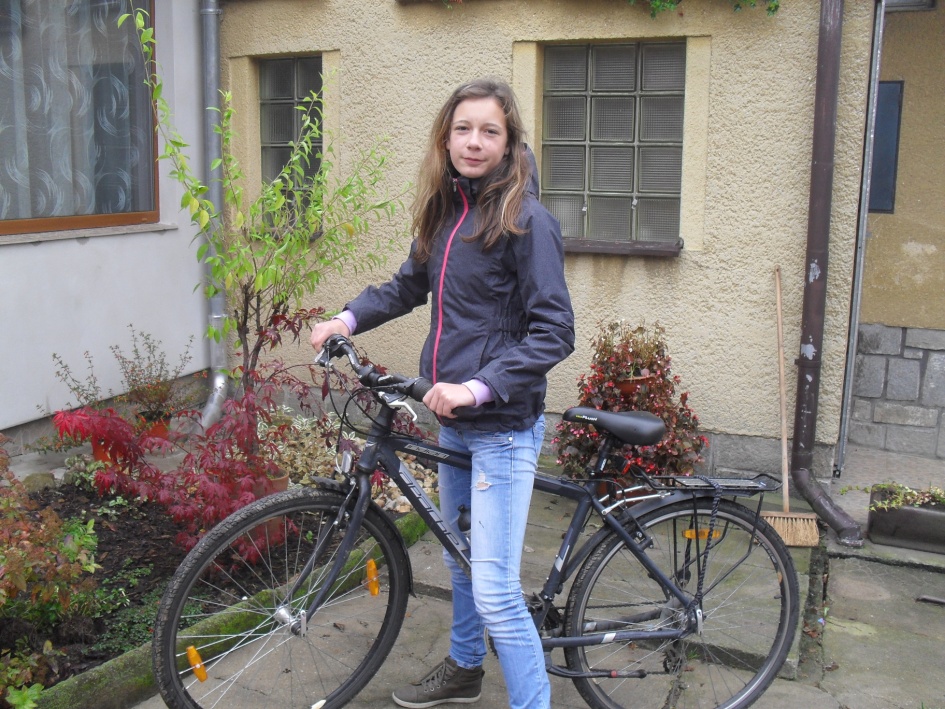 Pozdrav Good afternoon použiješ od 12:00 do 18:00.
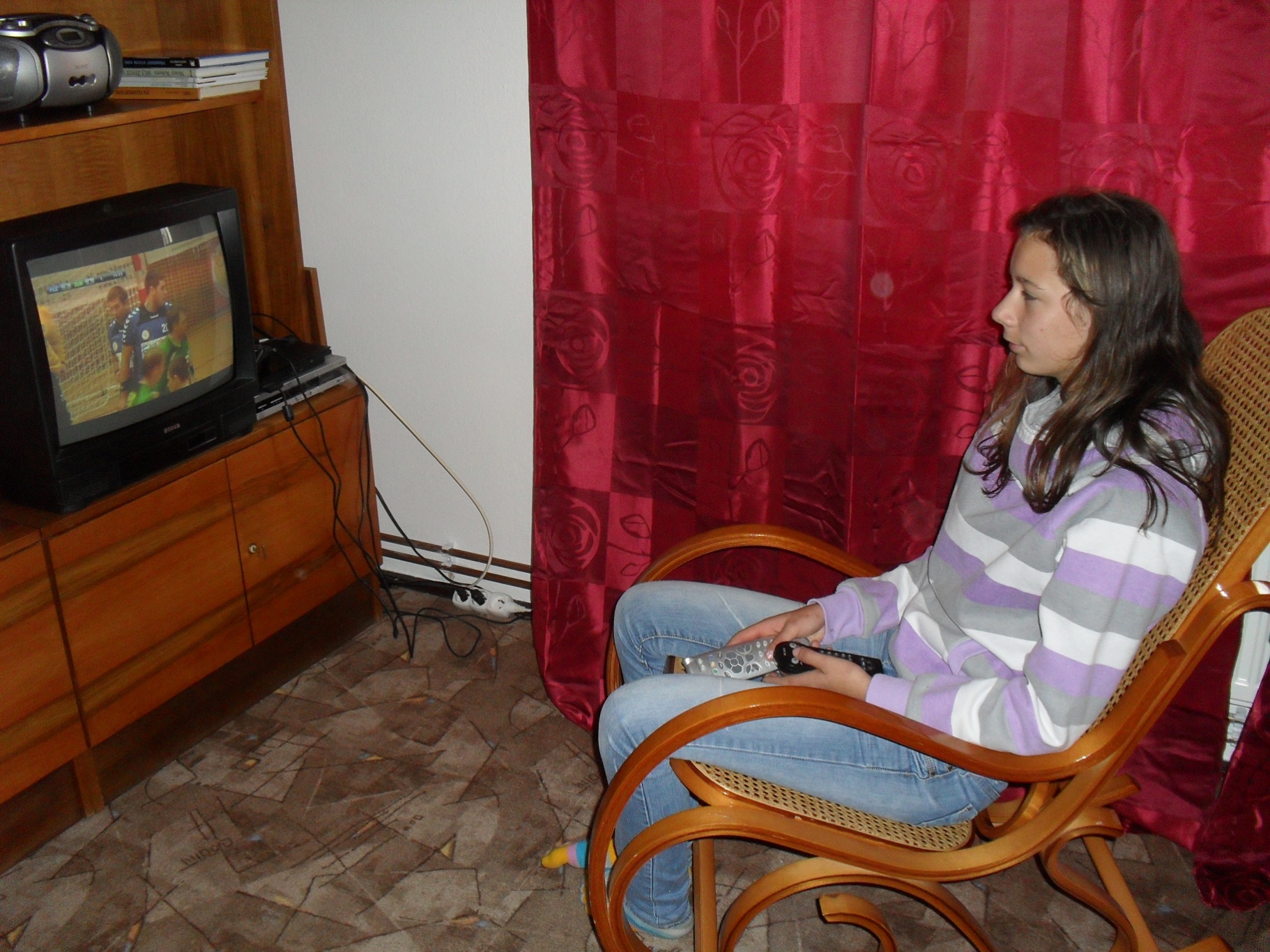 Good evening
Pozdrav Good evening použiješ po 18. hodině.
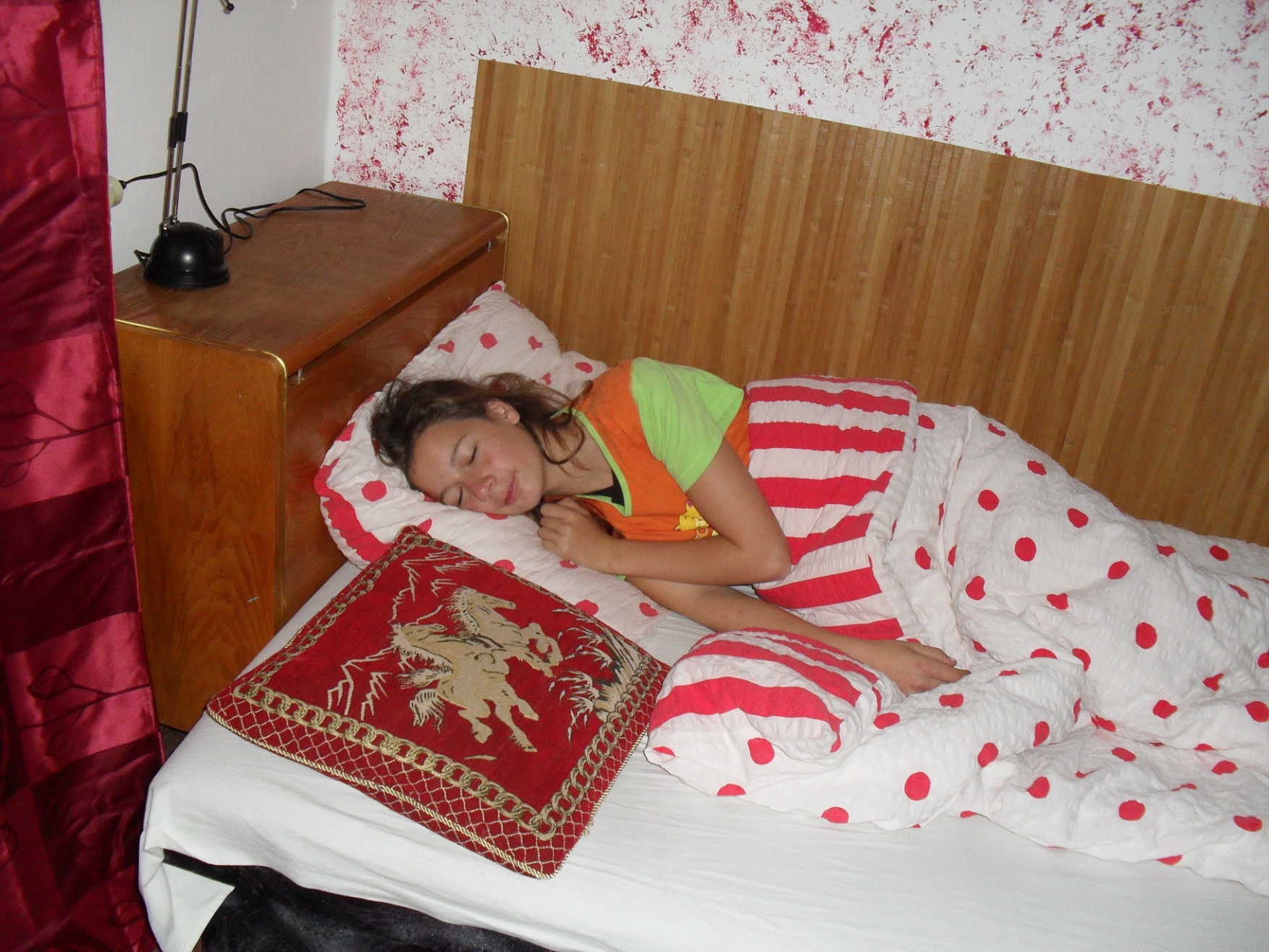 Good night
Good night popřeješ někomu, kdo se chystá jít spát.
1. Spoj čarou čas s vhodným pozdravem
Good morning

Good afternoon

Good evening
19:45
7:30
15:20
2. Spoj čarou situaci s vhodným pozdravem
Někdo snídá

Někdo se chystá do postele

Někdo odchází z místnosti

Potkáš kamaráda
Good night
Good bye
Hello
Good morning
3. Doplň chybějící písmena v pozdravech
Good b_ _				H _

Good after _ _ on		Good mor_ _ ng

Good ni _ _ _			He _ _ o
Řešení:
1. Spoj čarou čas s vhodným pozdravem
Good morning

Good afternoon

Good evening
19:45
7:30
15:20
2. Spoj čarou situaci s vhodným pozdravem
Někdo snídá

Někdo se chystá do postele

Někdo odchází z místnosti

Potkáš kamaráda
Good night
Good bye
Hello
Good morning
3. Doplň chybějící písmena v pozdravech
Good bye				Hi

Good afternoon			Good morning

Good night			Hello